Муниципальное  бюджетное  общеобразовательное учреждение  «Новоаганская  общеобразовательная  средняя  школа №1»
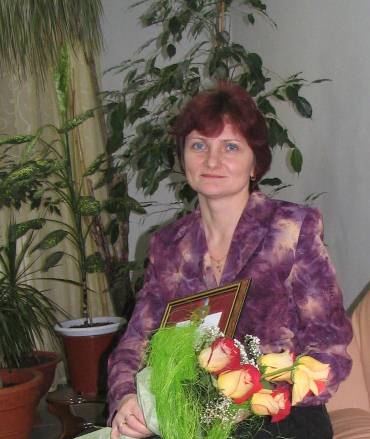 © Коротаева Н.Е.
учитель информатики и ИКТ

Урок по информатике
9 класс
Учебник Л.В. Босова 9 класс
Организация вычислений в электронных таблицах
Относительные, абсолютные и смешанные ссылки
Если сделать расчётПредстоит немалый,То программы лучше нет,Чем
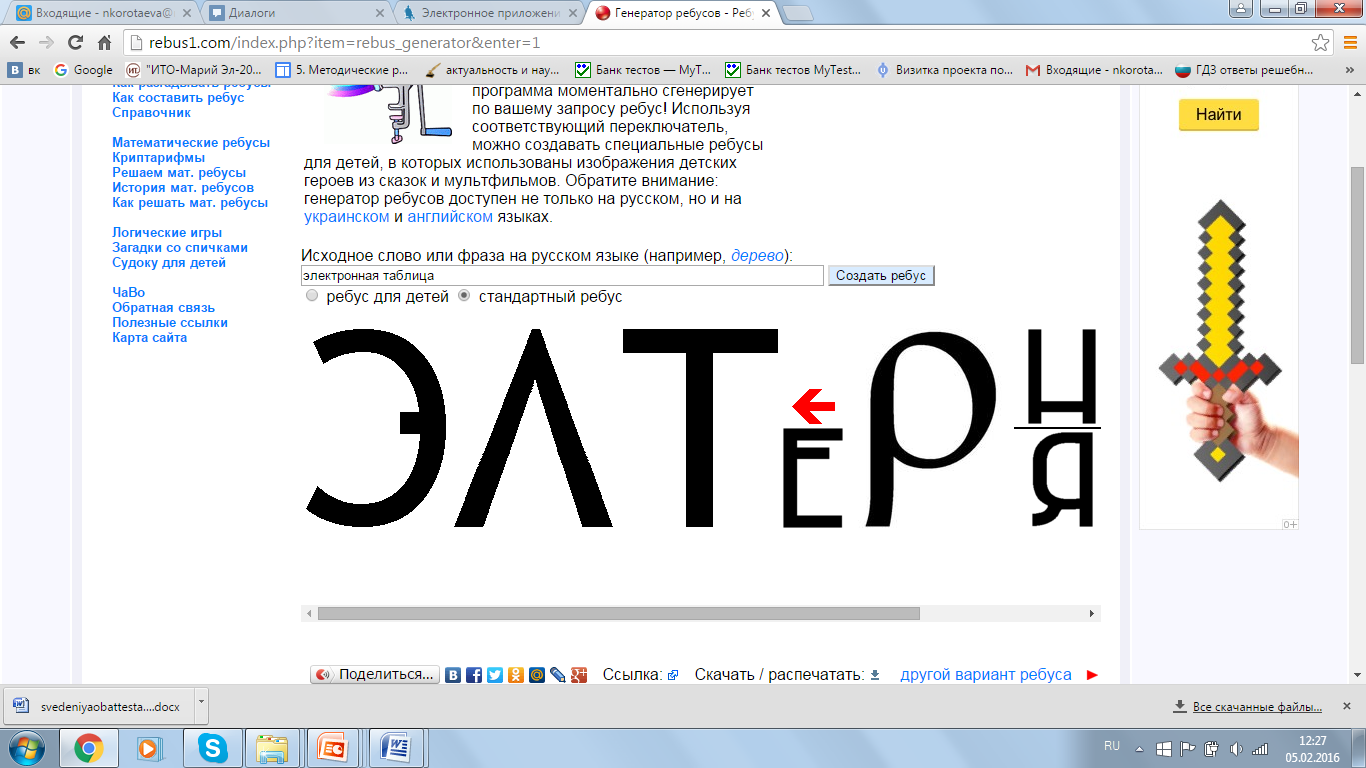 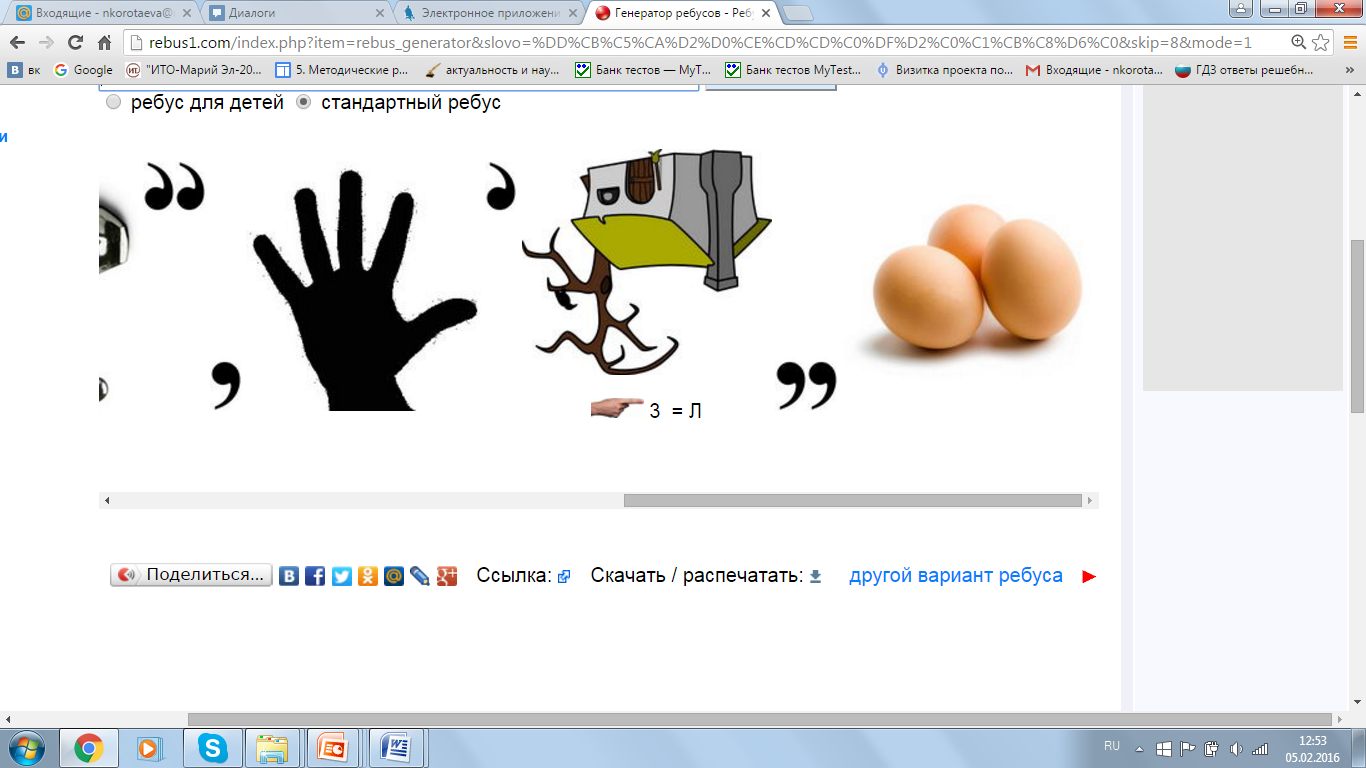 Таблицы используют
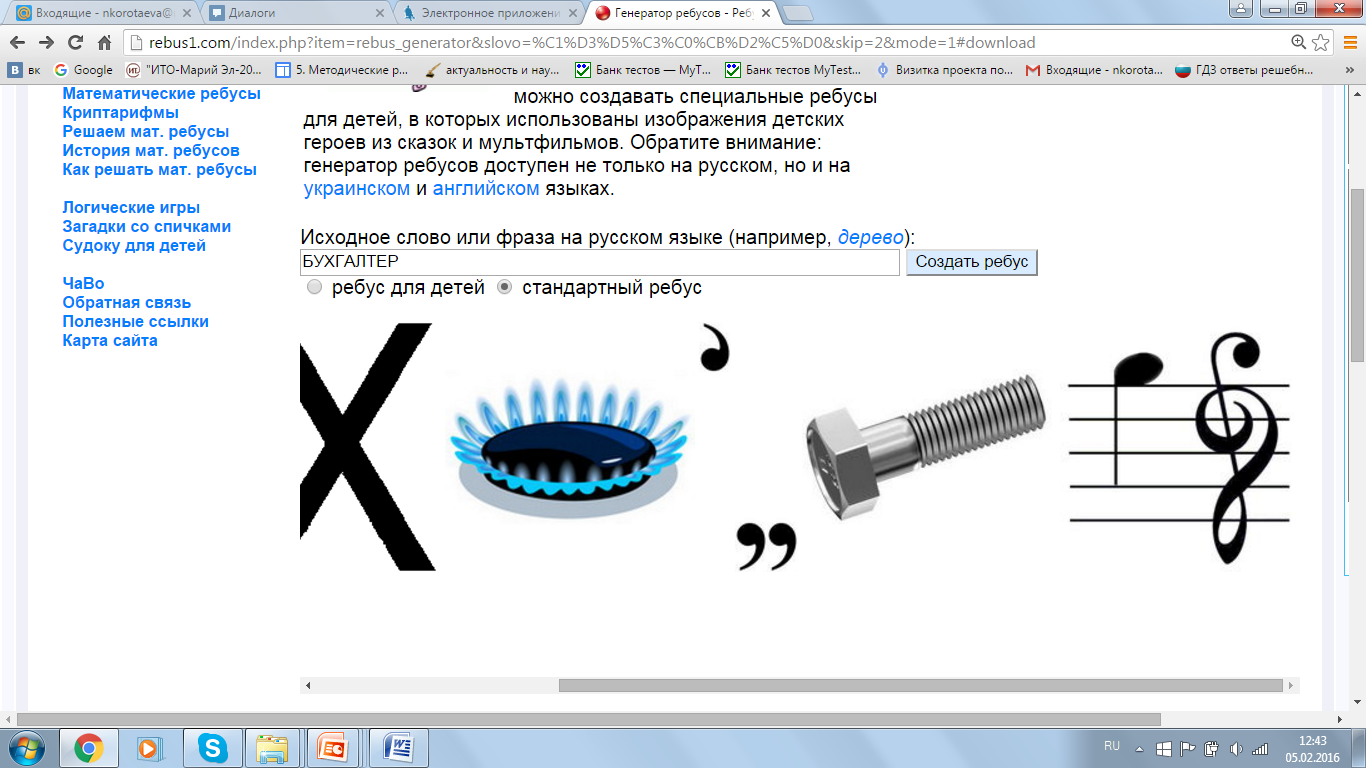 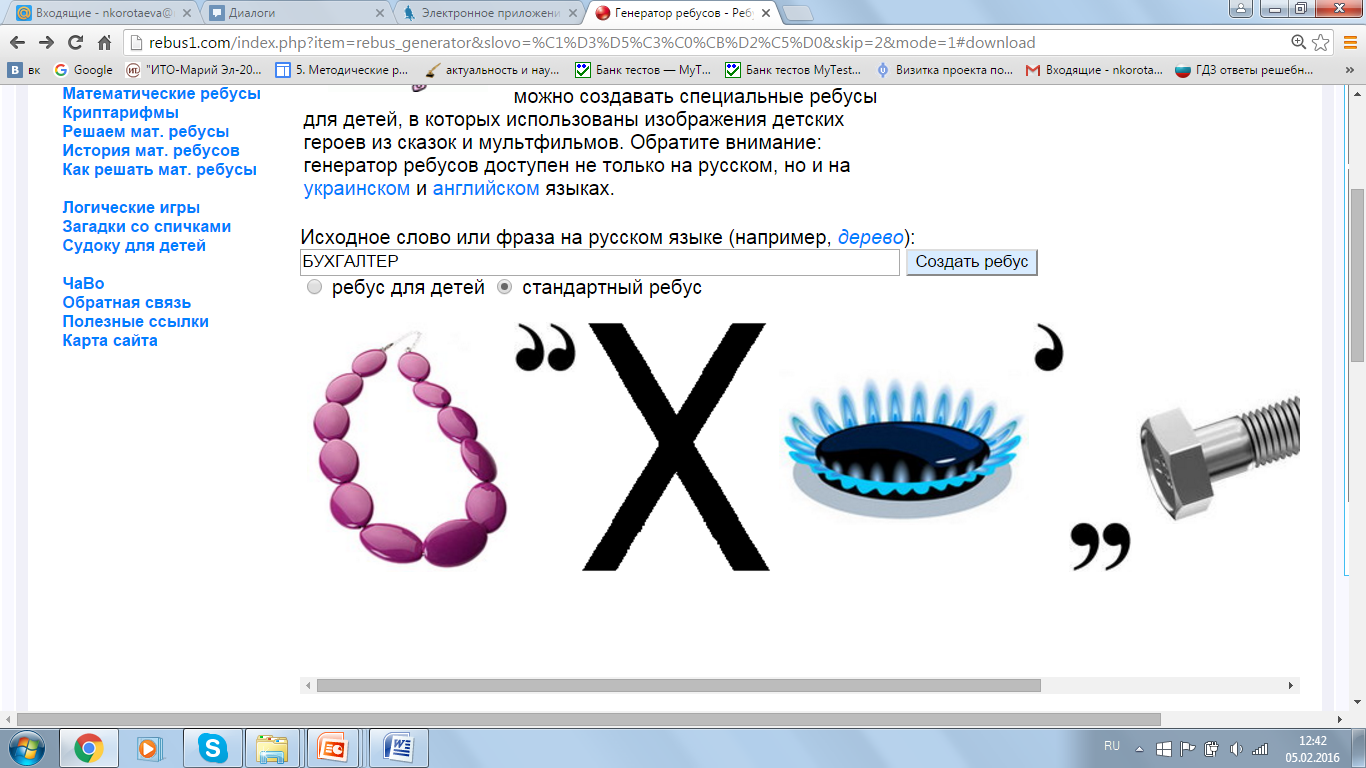 Для расчета нам зарплаты, А умелые
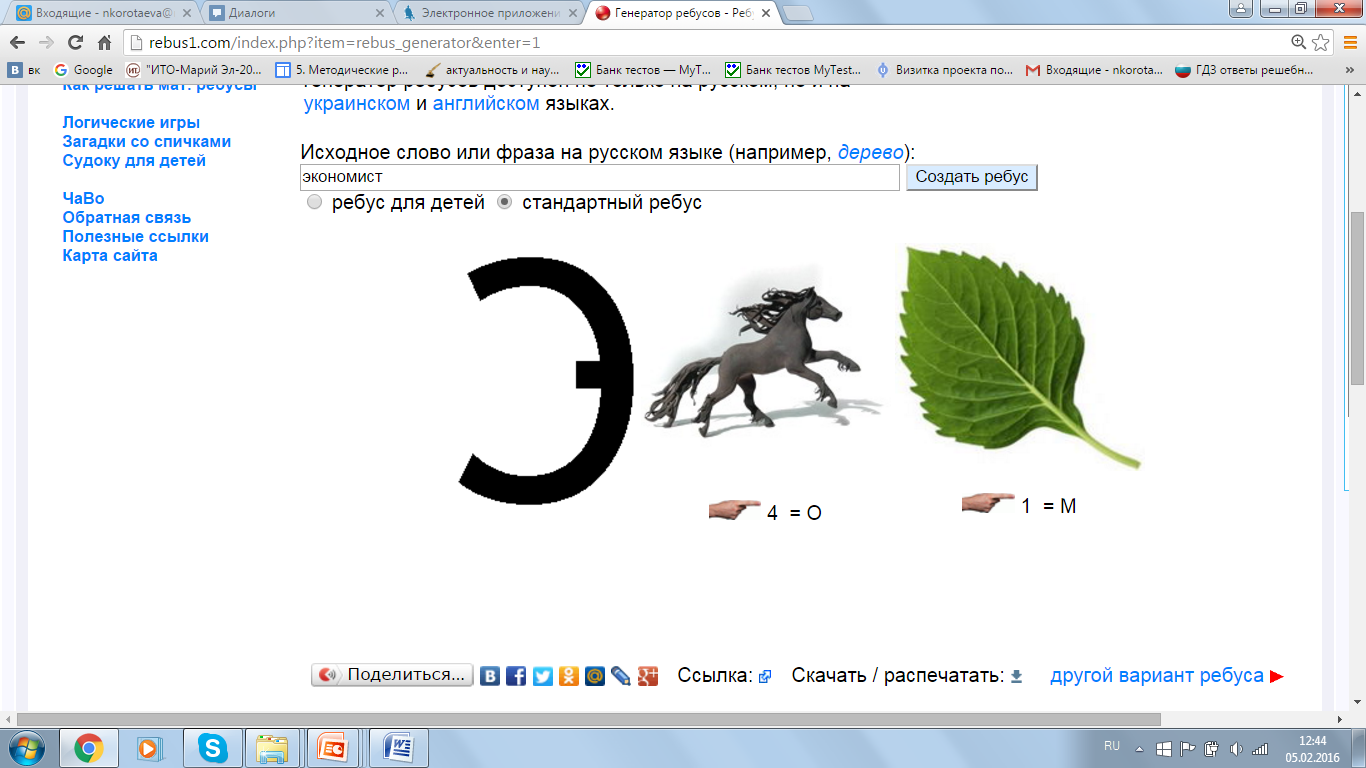 Подсчитают все затраты.
Интерактивный задачник, 
раздел «Электронные таблицы. Запись формул»  5 заданий
Задания по ссылке: http://files.school-collection.edu.ru/dlrstore/58273d06-4084-4ff6-90f0-8f0ee7d27eaa/9_131.swf
Закончите предложение:
Относительная ссылка – это…
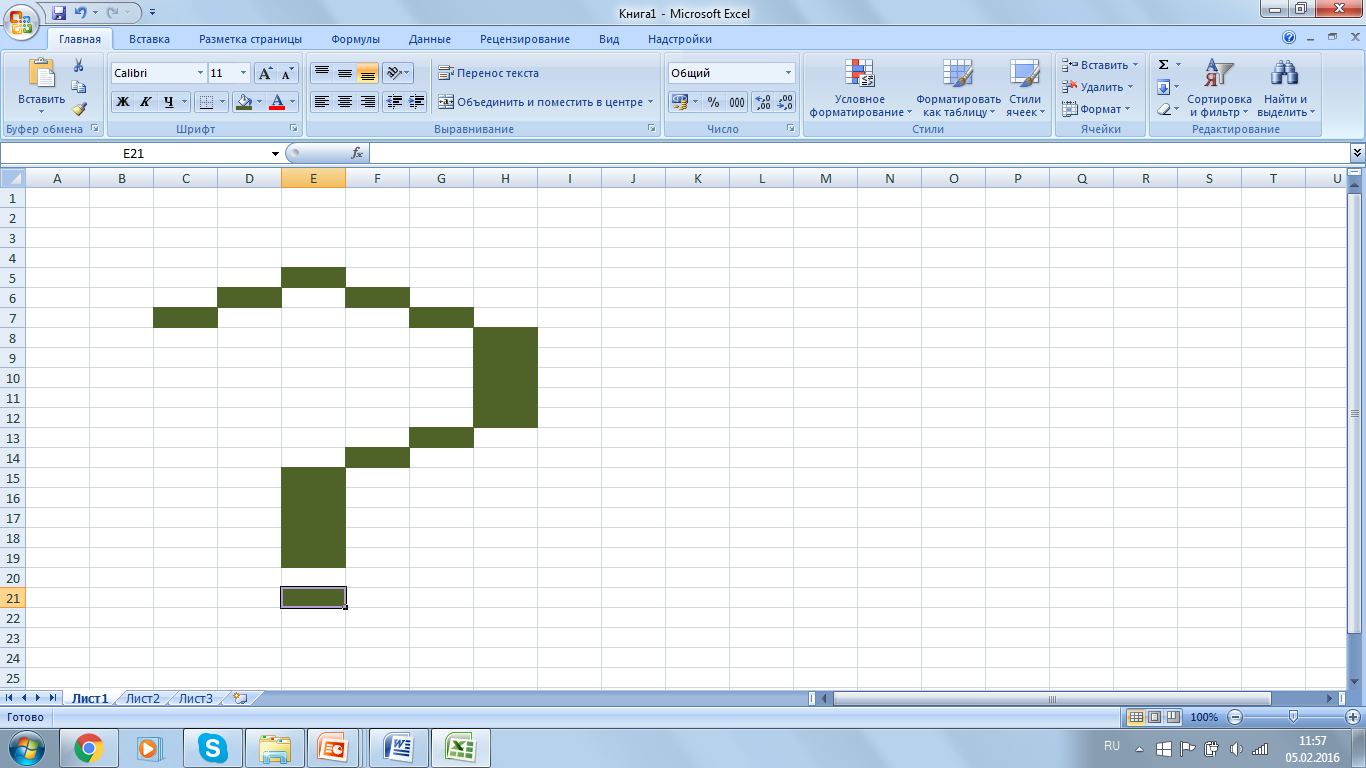 Абсолютная ссылка – это…
Смешанная ссылка – это…
Попробуйте сформулировать
  тему и цель урока
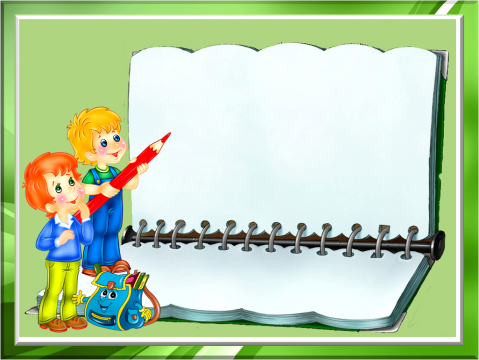 Относительные, 
абсолютные и 
смешанные 
ссылки
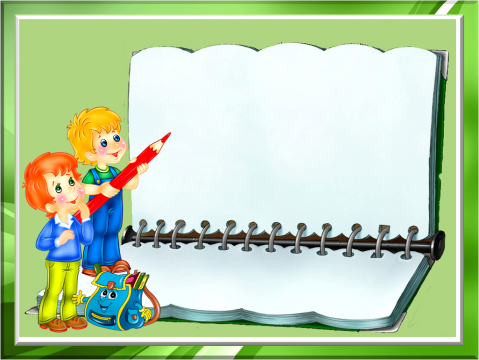 «Лучше один раз увидеть,
чем сто раз услышать»
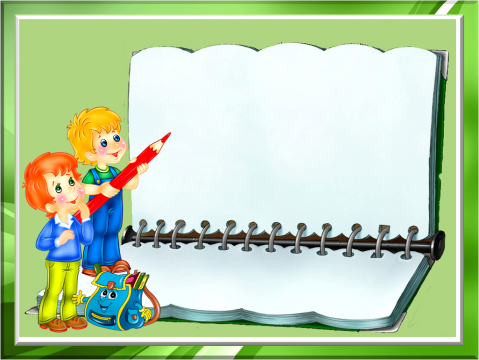 Лабораторная
 работа
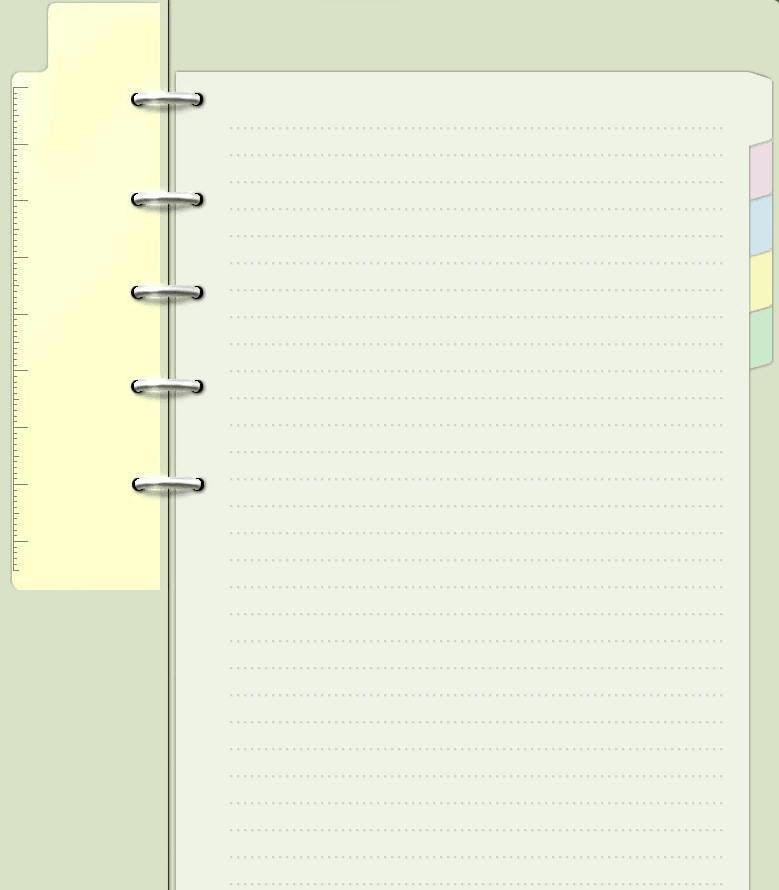 Задание 1
Откройте файл «приложение.xls», лист «товар».
Выполните вычисления столбца C,E, указав в ячейке E2 – курс доллара и используя маркер автокопирования. 
Найдите ошибки при вычислениях.
 Анализируя результат вычисления столбца С, сделайте поправку в формулу.
Вывод …
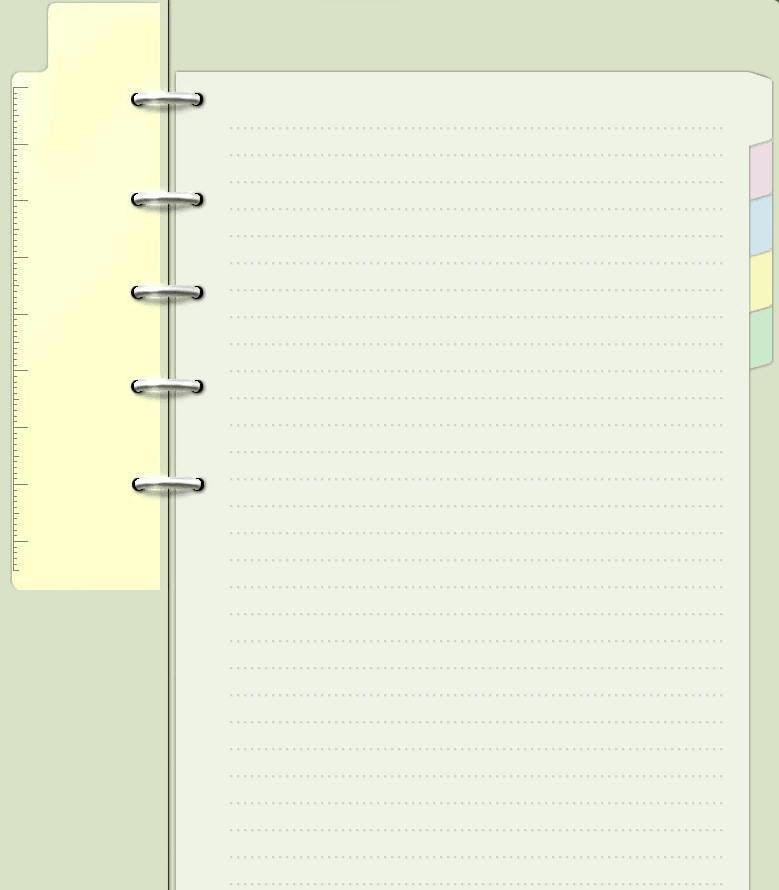 Задание 1
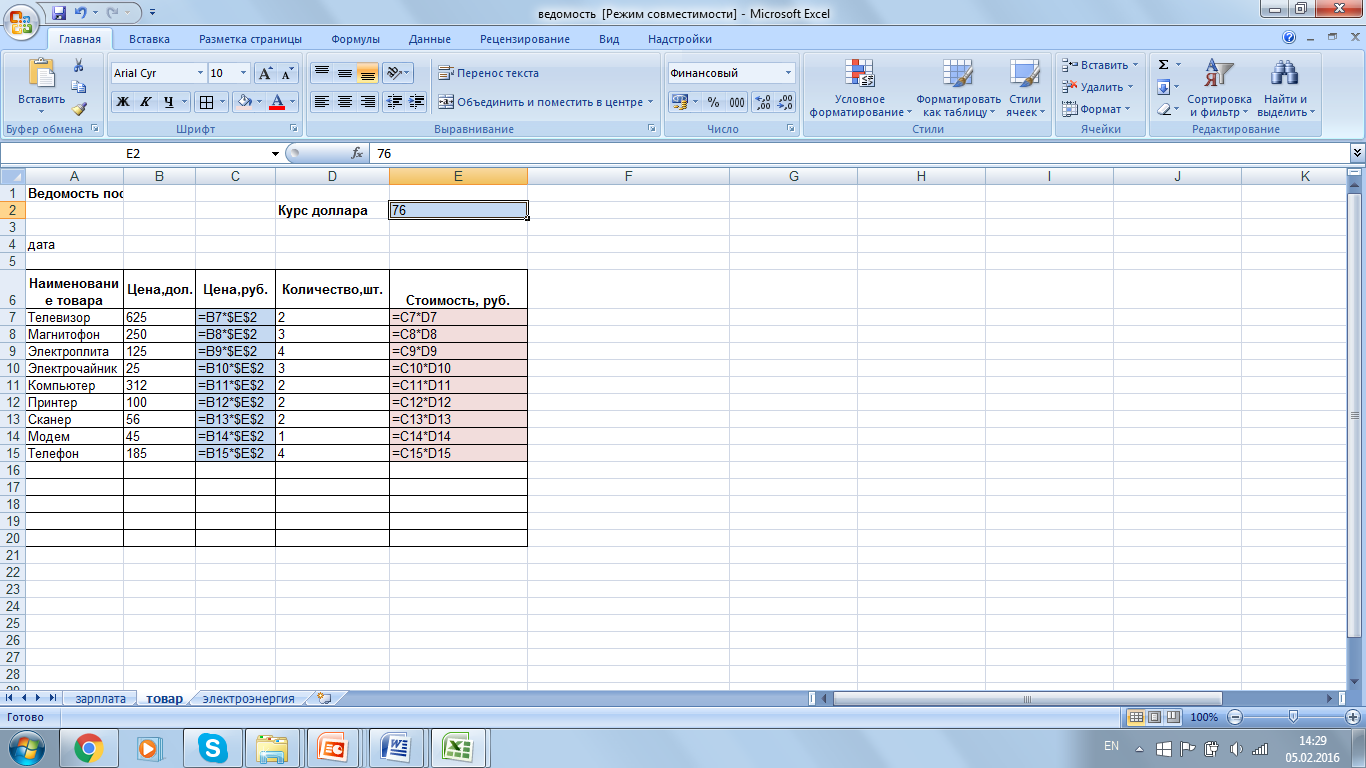 Добавили в формулу символ $.
Адрес ячейки $E$2 при копировании формулы не изменяется.
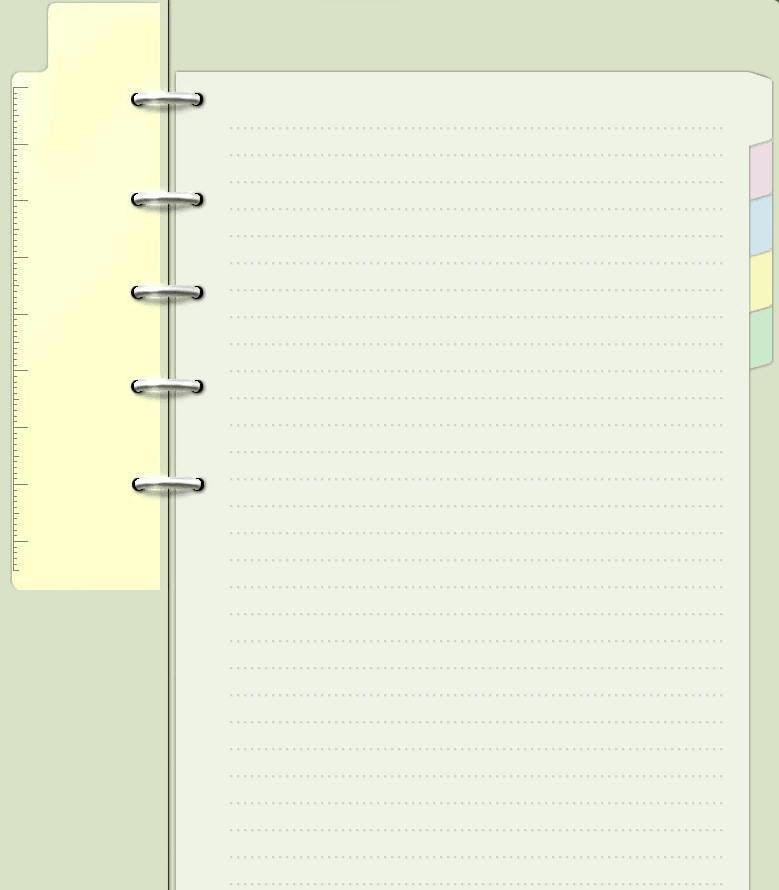 Задание 1
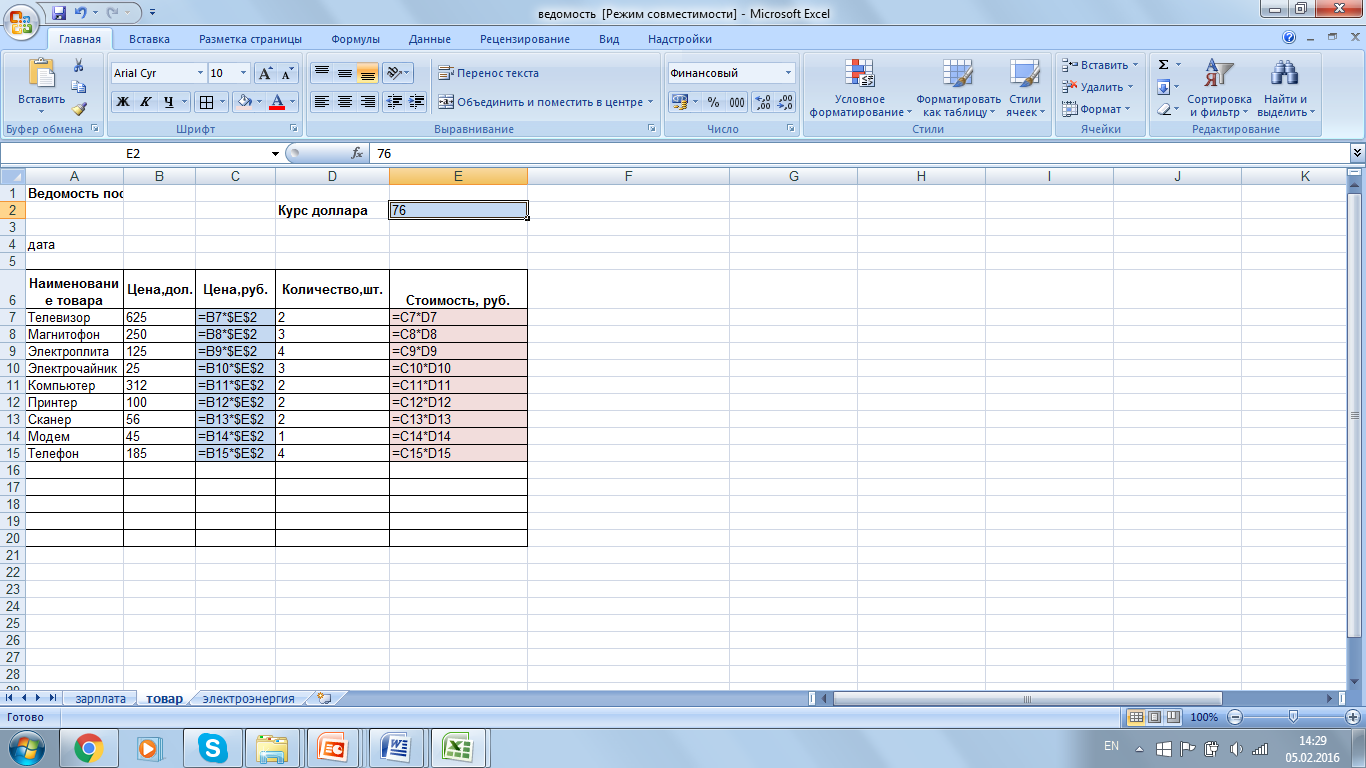 Адрес ячейки B7,C7,D7 при копировании формулы изменяется.
Опорный конспект
Для организации вычислений в электронных таблицах используются формулы, которые могут включать в себя ссылки.
Ссылка
Относительная
Абсолютная
Смешанная
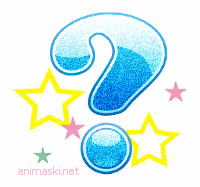 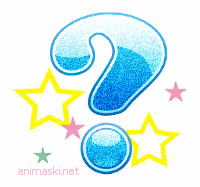 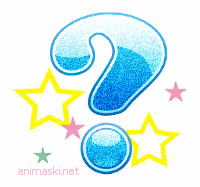 Пример
Пример
Пример
Опорный конспект
Для организации вычислений в электронных таблицах используются формулы, которые могут включать в себя ссылки.
Ссылка
Относительная
Абсолютная
Смешанная
При изменении 
позиции ячейки
с формулой
изменяется
и ссылка
При изменении
позиции ячейки 
с формулой
ссылка не
изменяется
При изменении
позиции ячейки
с формулой
изменяется 
относительная
часть адреса
А1; В4; С2; Р12
$А$1; $В$4;
 $С$2; $Р$12
$А1; В$4;
 С$2; $Р12
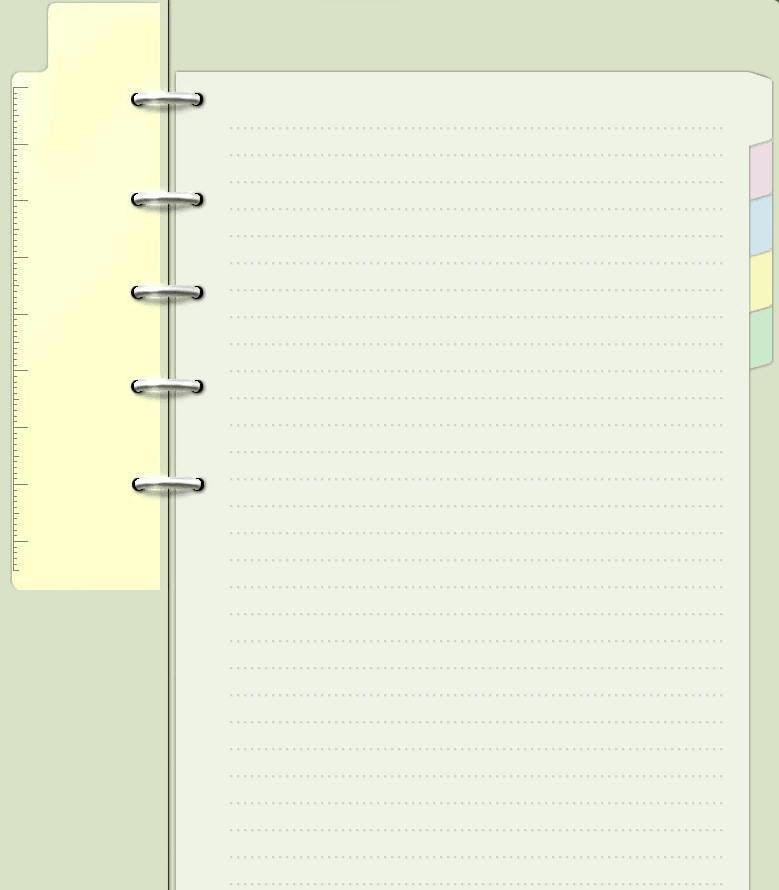 Физминутка
Повторяем вместе с смайликами
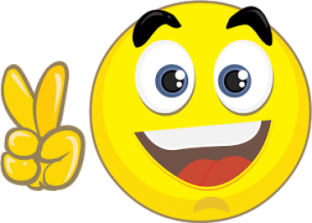 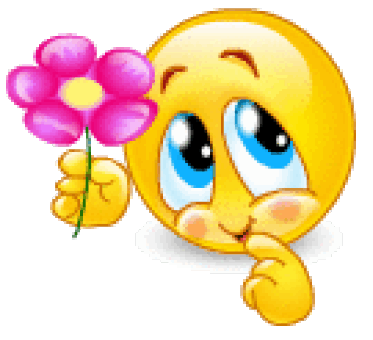 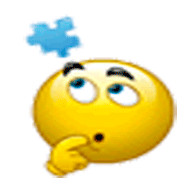 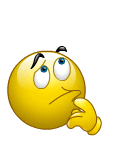 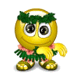 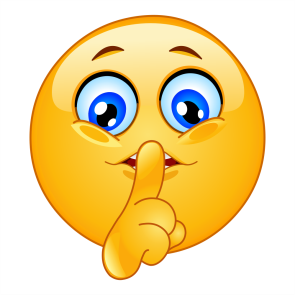 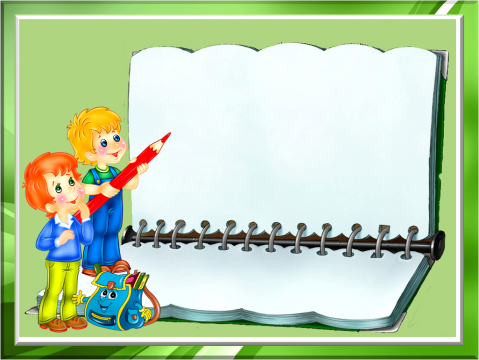 Практическая
 работа
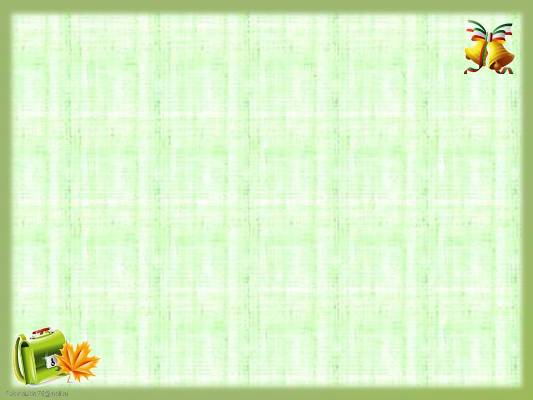 Выполнить
Задание 2: 
лист «электроэнергия»
файл «приложение.xls».

Задание 3: Создать новый лист «таблица умножения», заполнить данными, используя формулу смешанной ссылки.
Дополнительное задание: лист «зарплата»
  (самопроверка)
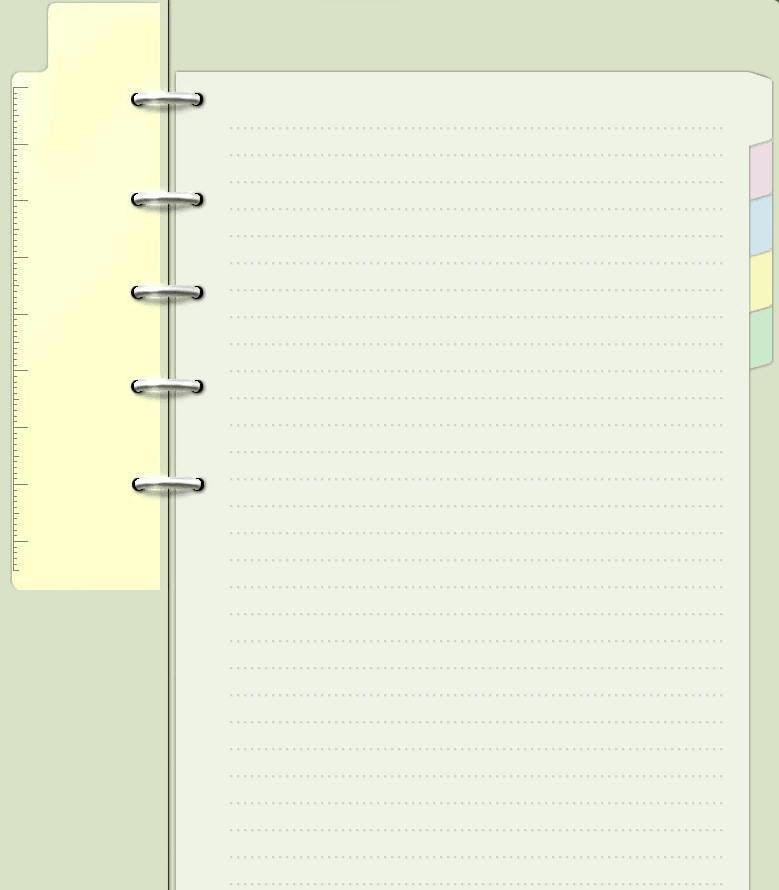 Результат вычислений
Задание 2
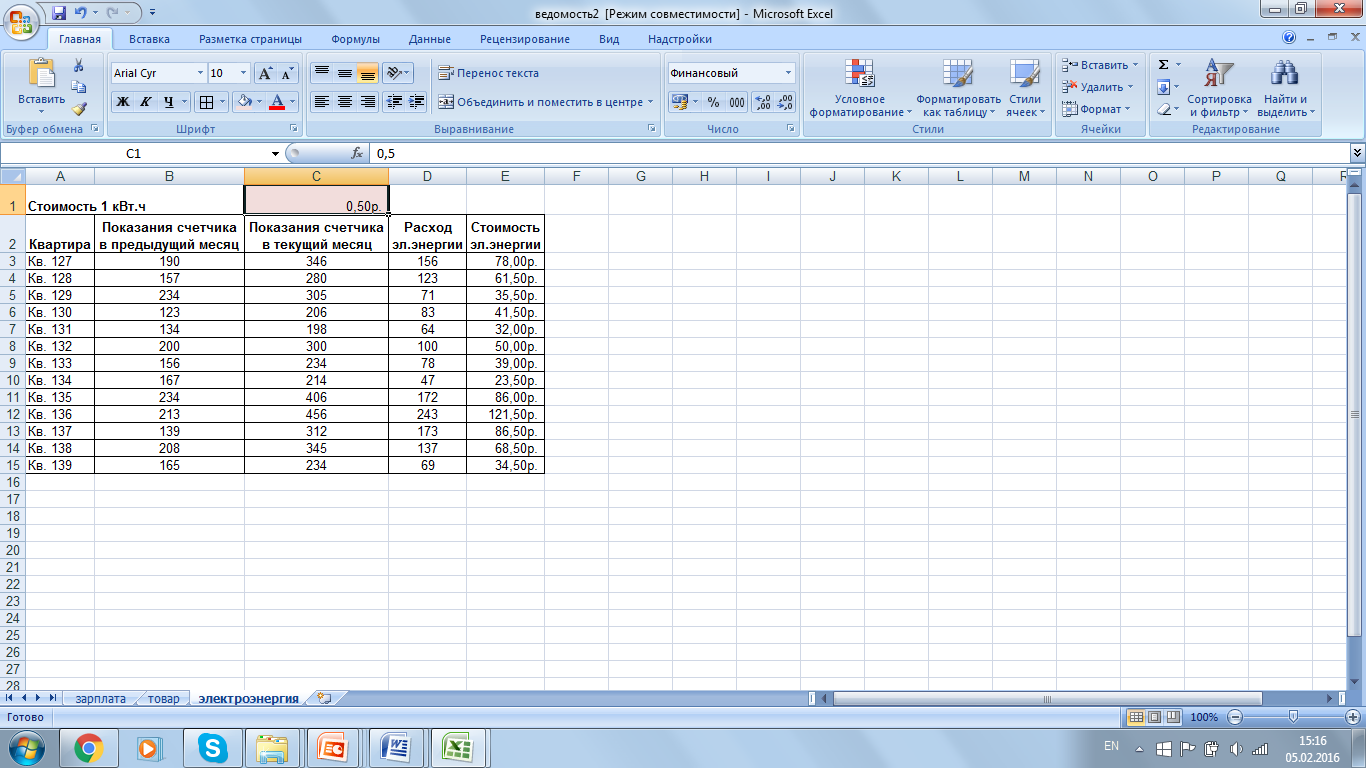 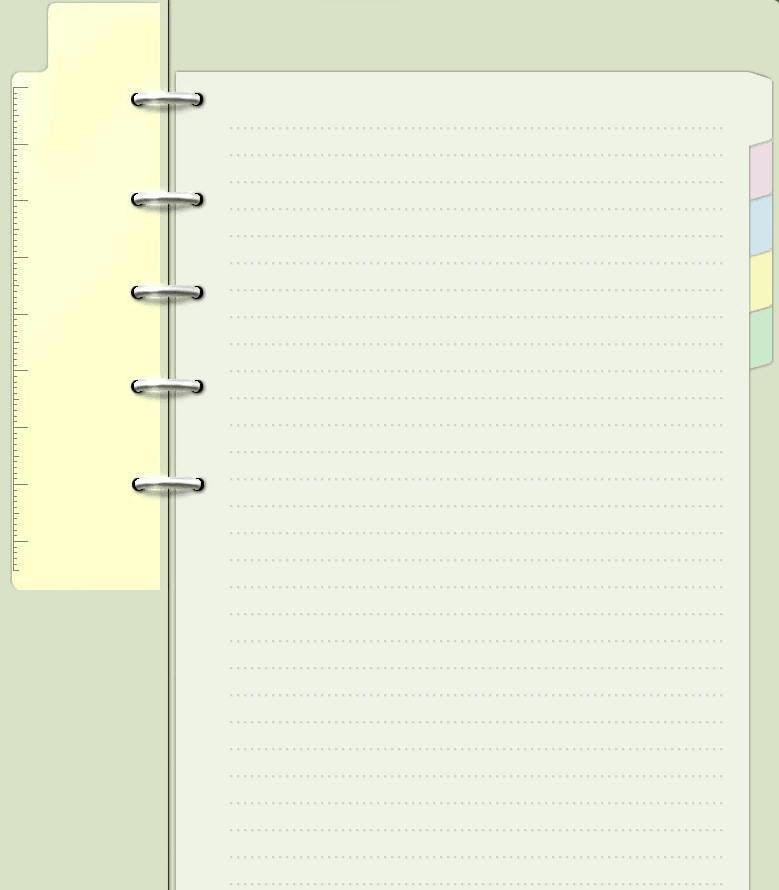 Результат вычислений 
в формулах 
Задание 2
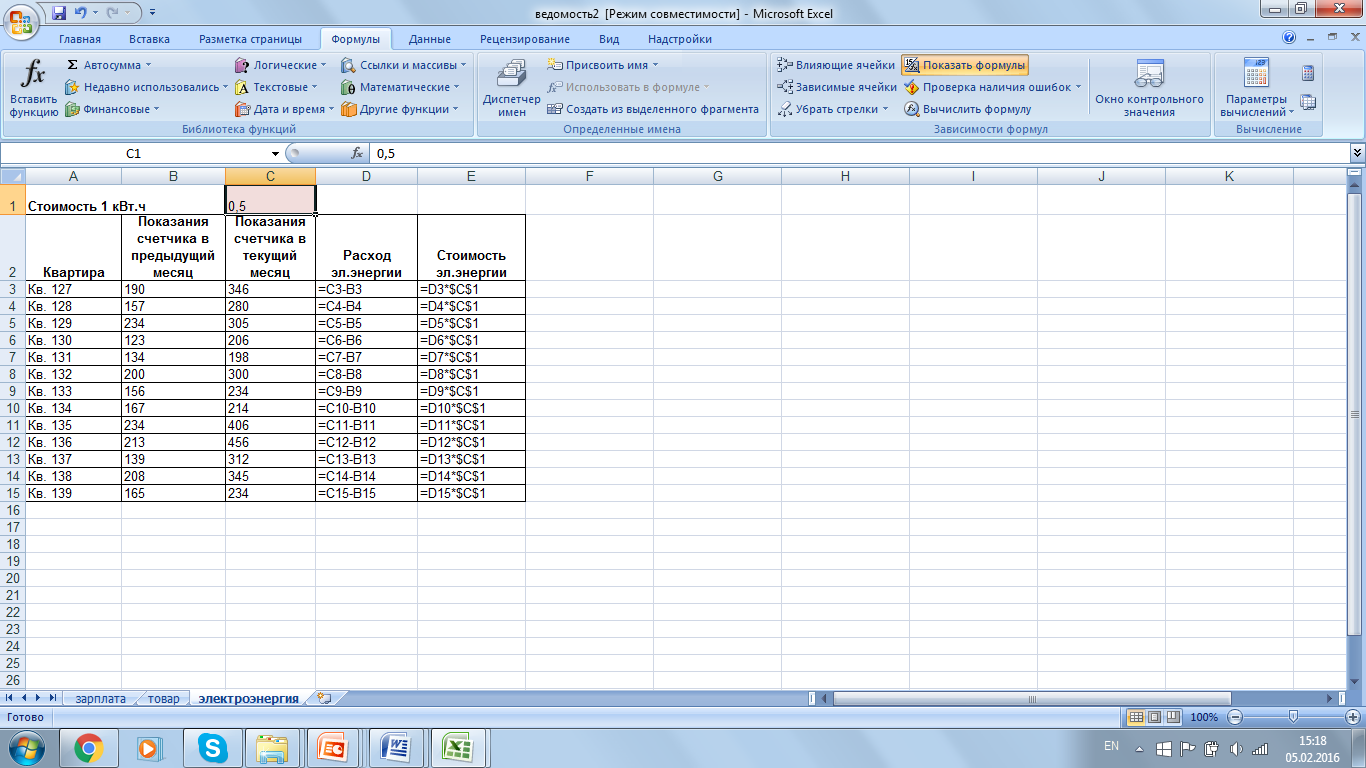 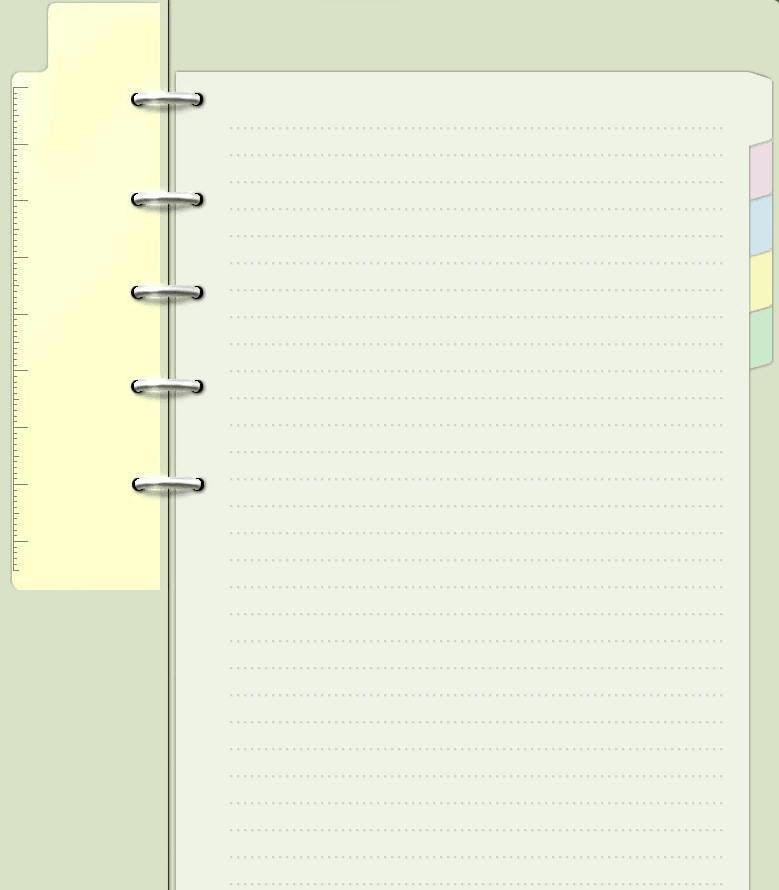 Результат вычислений 
в формулах 
Задание 3
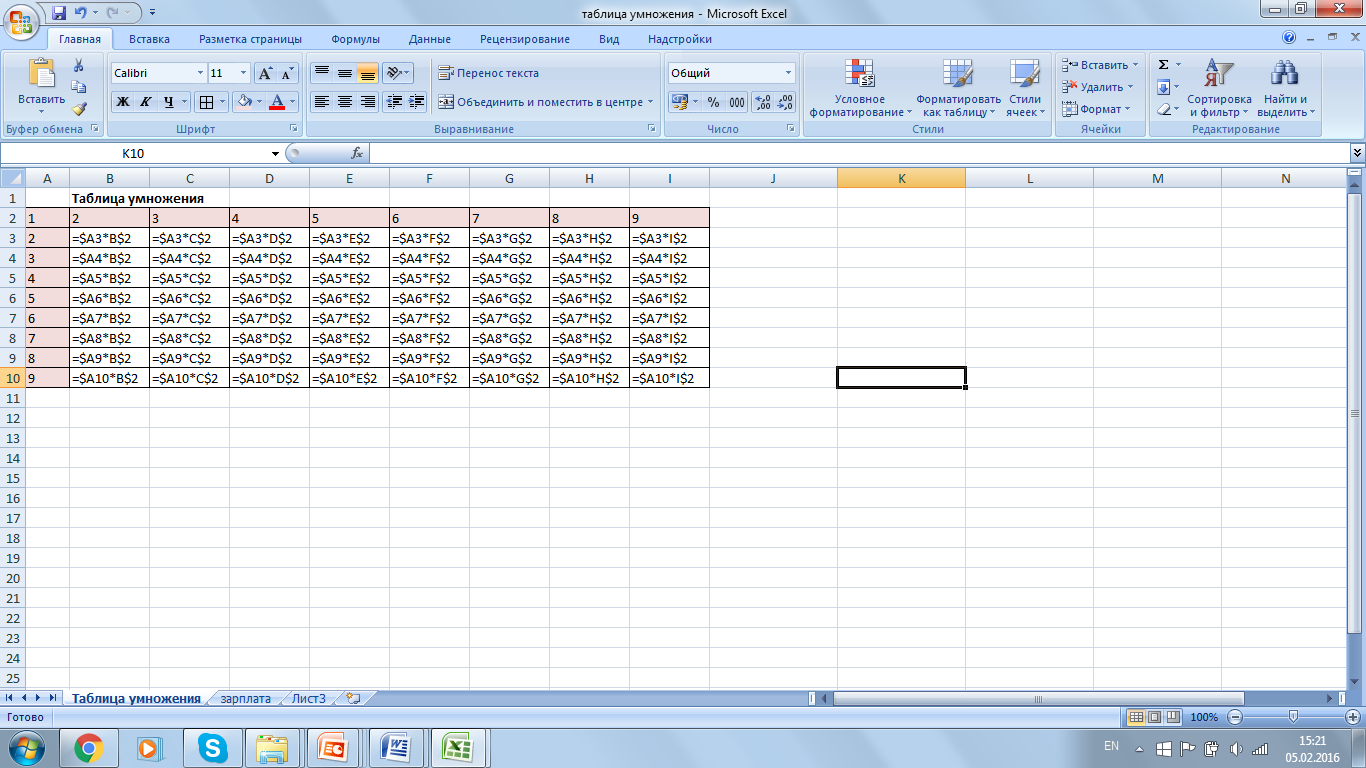 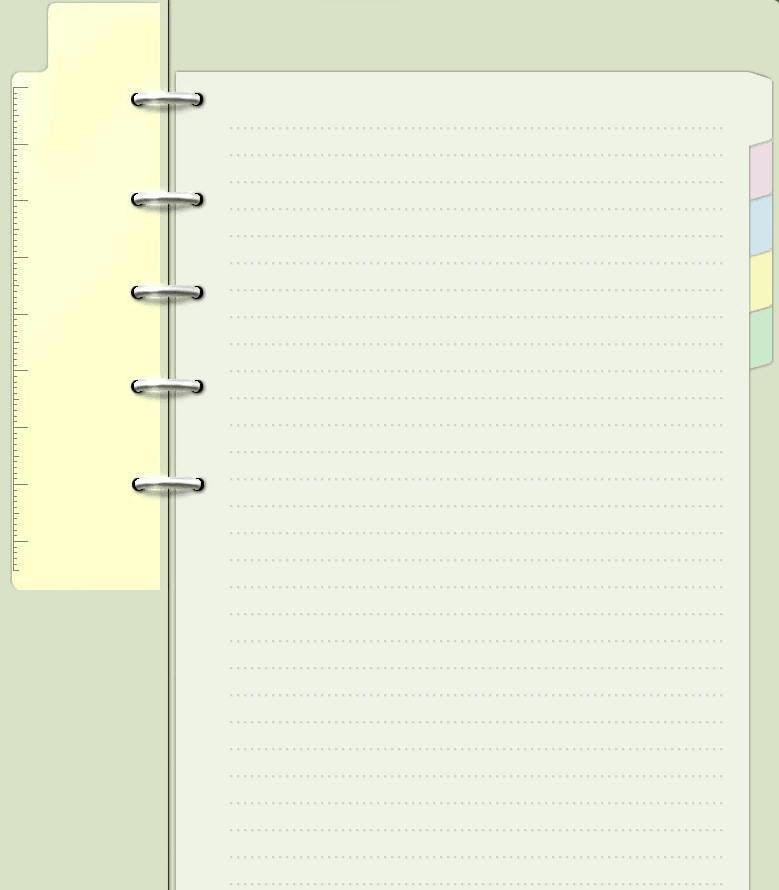 Итог урока
Мы узнали новое… 
Использовали типы ссылок … 
Символ $ используется для ссылки … 
При копировании изменяется … 
При копировании не изменяется …
При копировании изменяется частично….
Критерии оценки работы на уроке
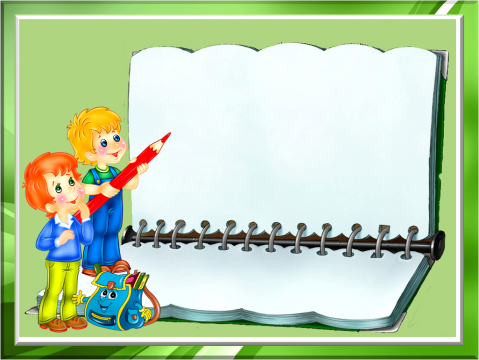 Домашняя работа
1. п. 3.2 (3.2.1)
2. Задания 4-12 стр. 118
Желаю успехов!!!